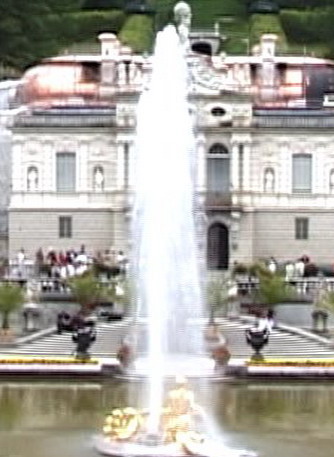 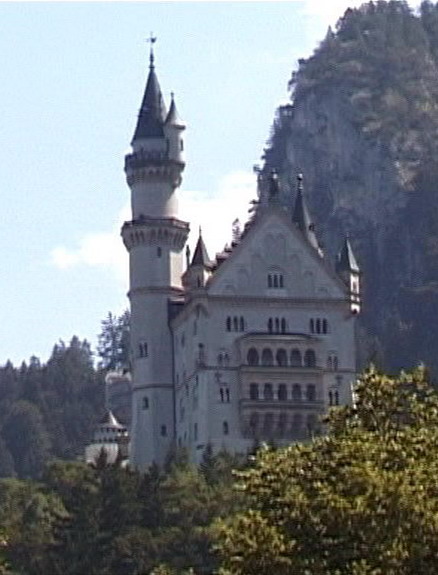 AllgäuJuli 2002

Ein Film von
Silvedi Film

Copyright © Silvedi Film 2004
Allgäu Juli 2002
Filmformat: 16:9
Erstellt auf DVD+R
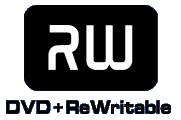